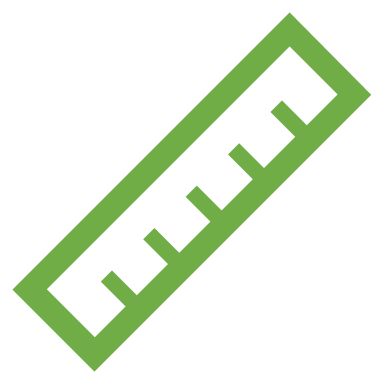 PHÒNG GD&ĐT LONG BIÊN
TRƯỜNG THCS THANH AM
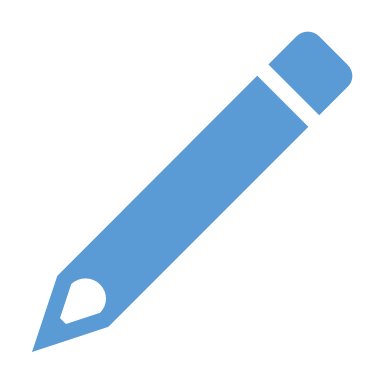 C1-B1
TẬP HỢP (tiết 1)
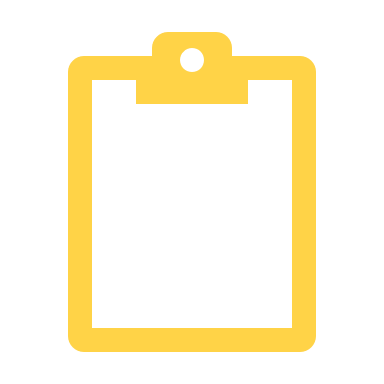 Giáo viên: Tống Bùi Mỹ Linh
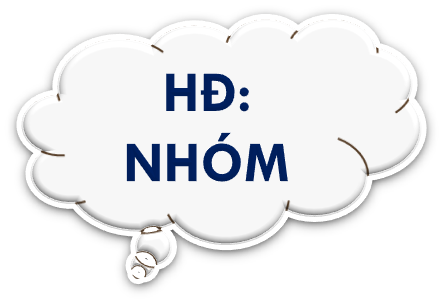 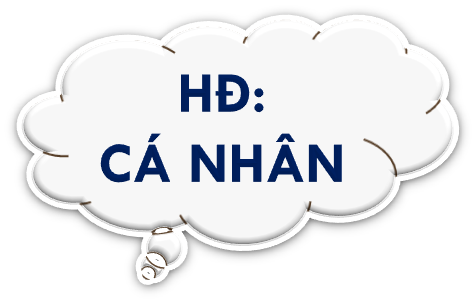 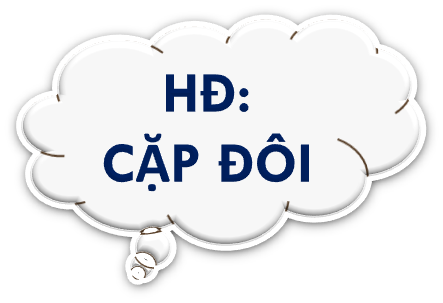 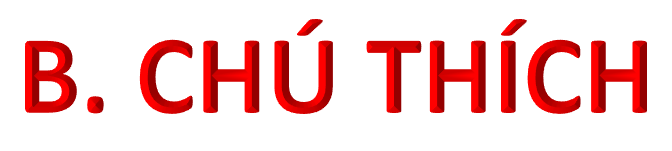 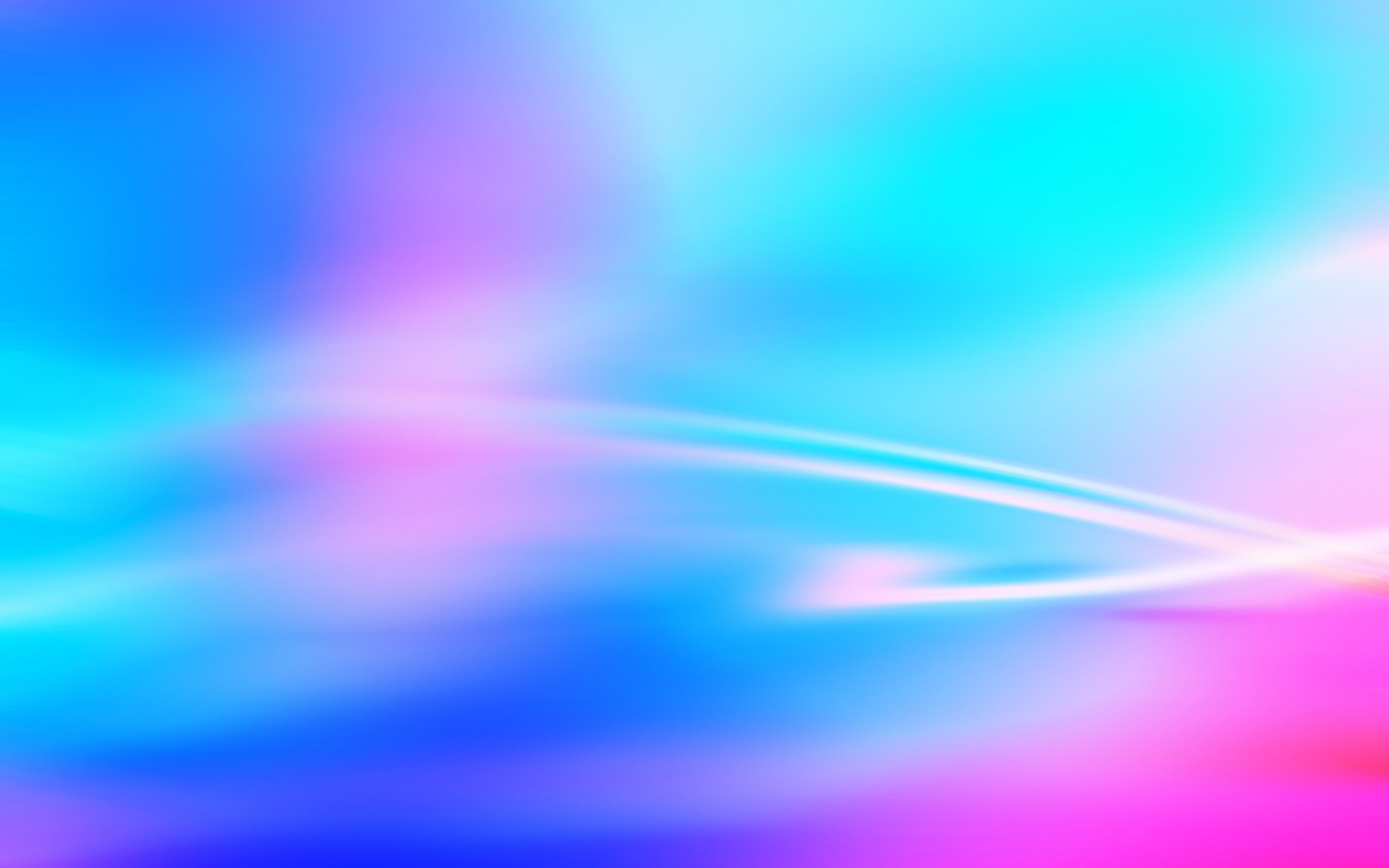 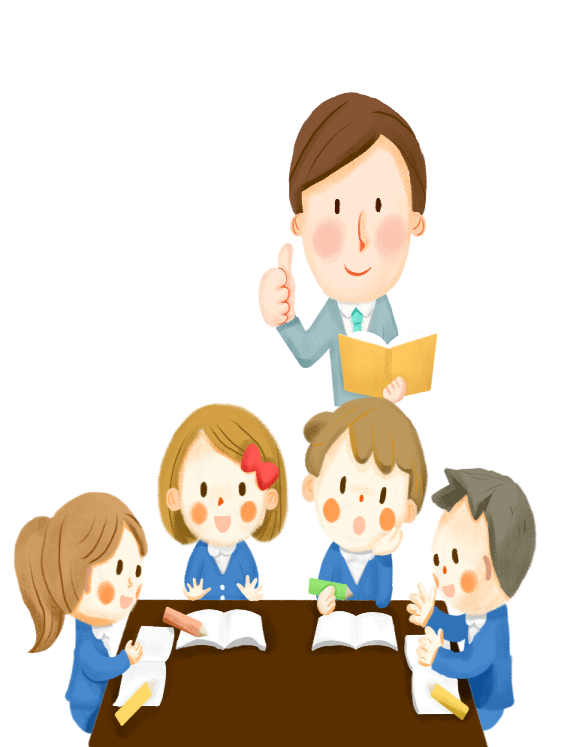 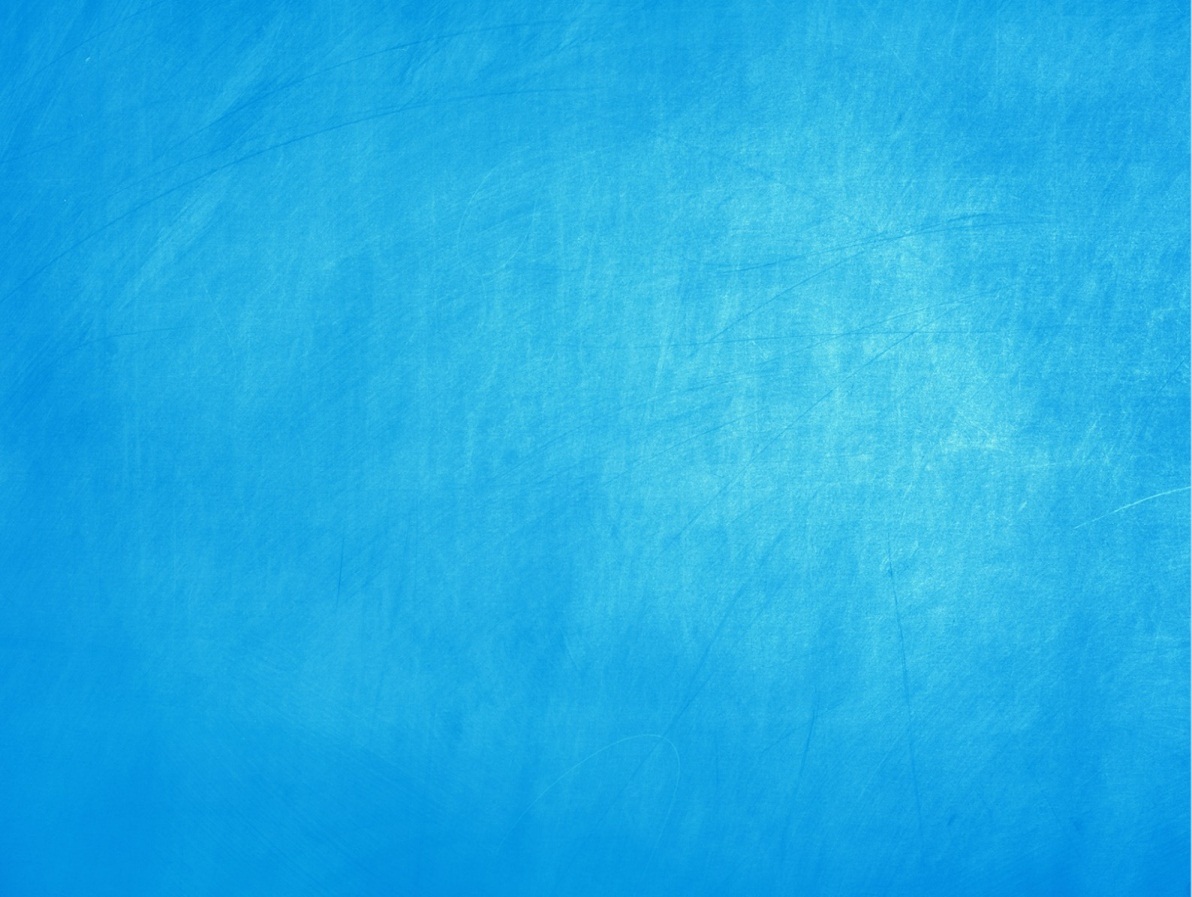 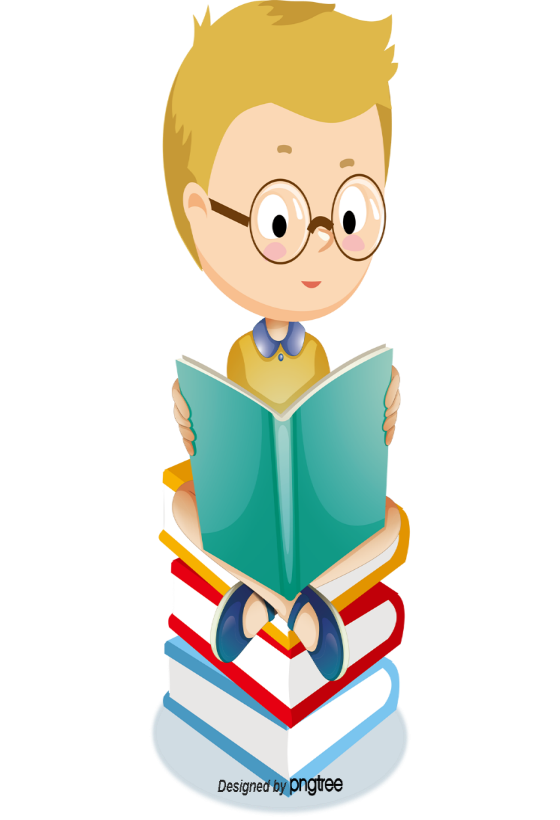 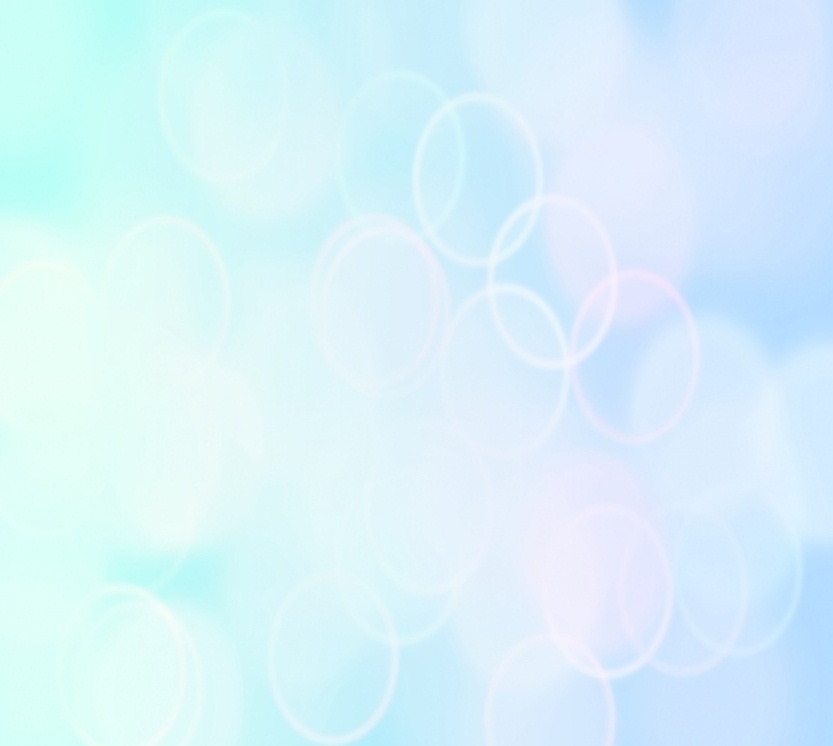 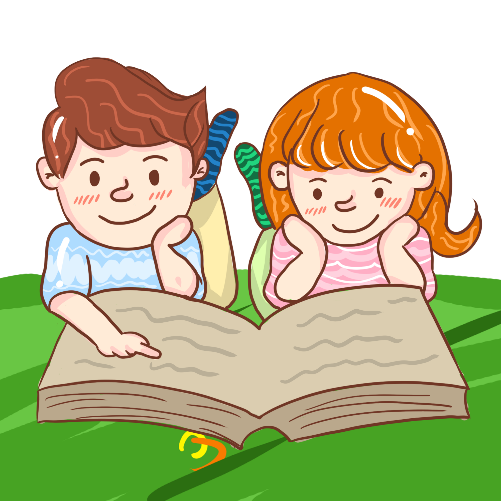 HOẠT ĐỘNG MỞ ĐẦU
Thực hiện theo các yêu cầu sau
a) Đọc thông tin mở đầu SGK trang 5
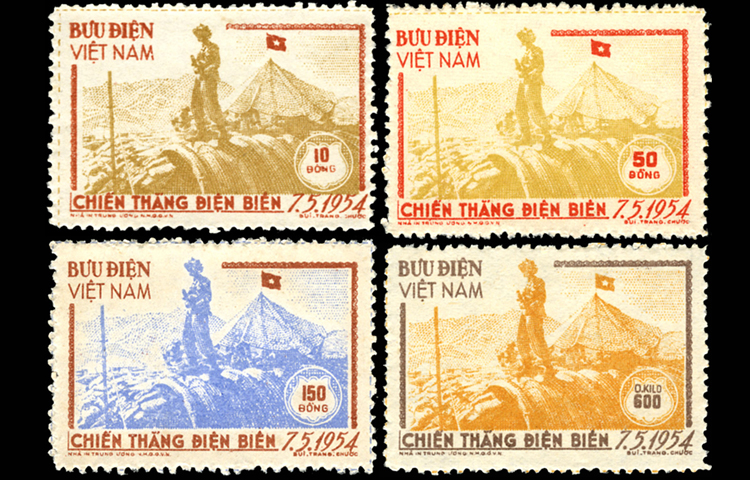 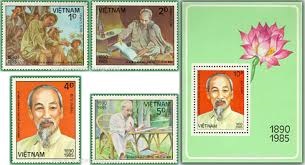 Tập hợp các con tem chủ đề Chiến thắng Điện Biên
Tập hợp các con tem in hình Bác Hồ
HOẠT ĐỘNG MỞ ĐẦU
Thực hiện theo các yêu cầu sau
a) Đọc thông tin mở đầu SGK trang 5
b) Lấy thêm các ví dụ gọi là tập hợp.
Một số ví dụ:
- Tập hợp các số tự nhiên nhỏ hơn 10.
- Tập hợp các HS của lớp 6A.
- Tập hợp các số trên mặt đồng hồ trong hình 1.
1. Một số ví dụ về tập hợp
HOẠT ĐỘNG HÌNH THÀNH KIẾN THỨC
Đọc mục 1 (SGK trang 5)
Hoàn thành mục 1 phiếu học tập
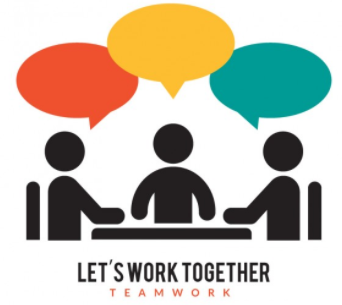 1. Một số ví dụ về tập hợp
HOẠT ĐỘNG HÌNH THÀNH KIẾN THỨC
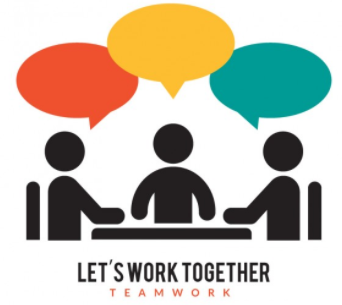 BÁO CÁO KẾT QUẢ THEO NHÓM
- Tập hợp các số tự nhiên nhỏ hơn 10
-Tập hợp các số trên mặt đồng hồ (đồng hồ số);
- Tập hợp các học sinh của lớp 6A;
2. Kí hiệu và cách viết tập hợp
HOẠT ĐỘNG HÌNH THÀNH KIẾN THỨC
Đọc kiến thức trọng tâm và lưu ý (SGK trang 5)
Đọc VD1 (SGK trang 6)
Hoàn thành mục 2 phiếu học tập.
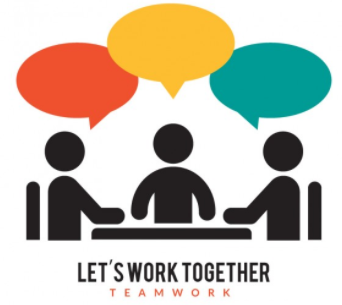 2. Kí hiệu và cách viết tập hợp
HOẠT ĐỘNG HÌNH THÀNH KIẾN THỨC
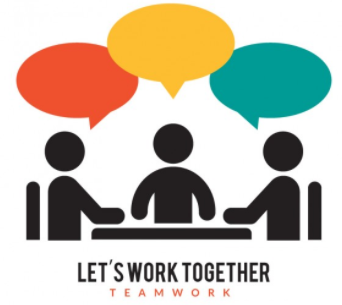 BÁO CÁO KẾT QUẢ THEO NHÓM
4; 5; 6; 7
A={1; 3; 5; 7; 9}.
2. Kí hiệu và cách viết tập hợp
HOẠT ĐỘNG HÌNH THÀNH KIẾN THỨC
Khi viết tập hợp cần lưu ý gì?
Lưu ý
+ Thường dùng chữ cái in hoa đặt tên cho một tập hợp.
+ Các phần tử của tập hợp được viết trong dấu ngoặc nhọn  và cách nhau bởi dấu “ ; ”.
+ Mỗi phần tử được liệt kê (viết ra) đúng 1 lần.
3. Phần tử thuộc tập hợp
HOẠT ĐỘNG HÌNH THÀNH KIẾN THỨC
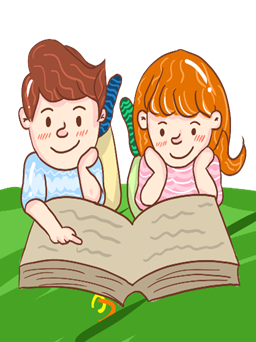 Thực hiện hoạt động 1 (SGK trang 6)
Đọc phần khám phá kiến thức mục 3, VD2 (SGK trang 6)
Hoàn thành mục 3 phiếu học tập.
HOẠT ĐỘNG HÌNH THÀNH KIẾN THỨC
3. Phần tử thuộc tập hợp
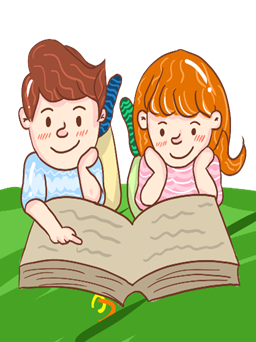 Báo cáo kết quả theo nhóm đôi
Hoạt động 1, Khám phá kiến thức (SGK trang 6)
Ví dụ 2: Cho tập hợp                        . Phát biểu nào sau đây đúng?
Đ
S
Đ
S
3. Phần tử thuộc tập hợp
HOẠT ĐỘNG HÌNH THÀNH KIẾN THỨC
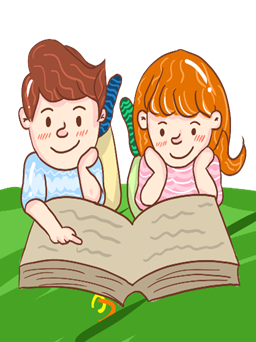 Báo cáo kết quả theo nhóm đôi
Mục 3 (Phiếu học tập)
4. Cách cho một tập hợp
HOẠT ĐỘNG HÌNH THÀNH KIẾN THỨC
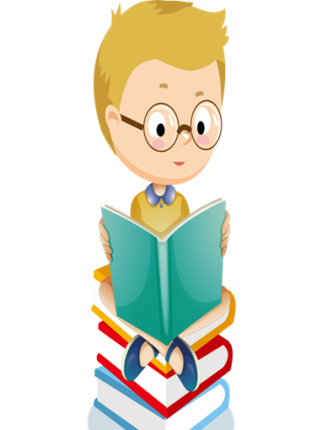 Thực hiện hoạt động 2 (SGK trang 6)
Đọc phần khám phá kiến thức mục 4 (SGK trang 6, 7)
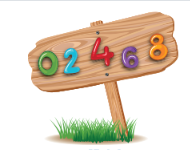 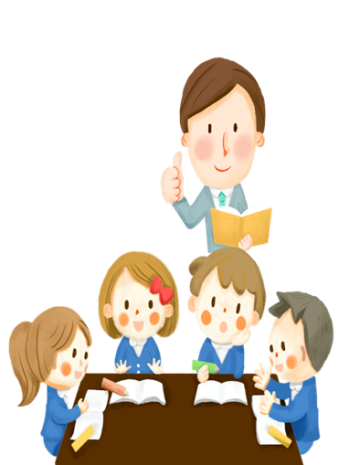 4. Cách cho một tập hợp
Hoàn thành mục 4 phiếu học tập.
HOẠT ĐỘNG HÌNH THÀNH KIẾN THỨC
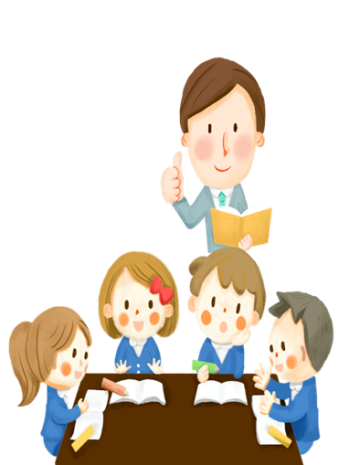 4. Cách cho một tập hợp
HOẠT ĐỘNG HÌNH THÀNH KIẾN THỨC
Báo cáo kết quả theo nhóm
Phần tử của tập hợp
Chỉ ra các tính chất đặc trưng
C={4; 7; 10; 13; 16}
A={0; 2}
THÔNG ĐIỆP 5K
HOẠT ĐỘNG LUYỆN TẬP
Trò chơi: Ong Tìm Chữ
LUẬT CHƠI:
Mỗi câu trả lời đúng, HS được lật mở một ô số.
Ẩn dưới mỗi ô số là các từ hoặc cụm từ như hình bên.
HS nào là người cuối cùng lật mở được ô chữ để ghép lại thành cụm từ đầy đủ 
“ THÔNG ĐIỆP 5K”, HS đó giành chiến thắng
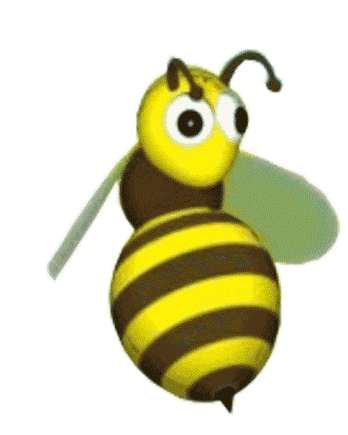 THÔNG ĐIỆP
THÔNG
ĐIỆP
5K
Tìm Chữ: THÔNG ĐIỆP 5K
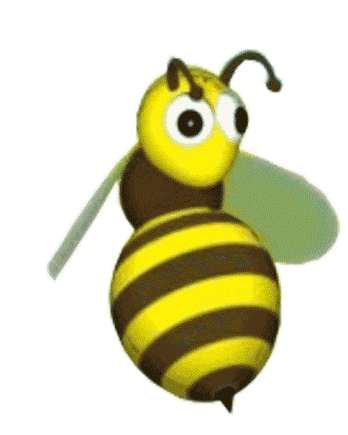 CÂU 1
CÂU
2
CÂU
3
CÂU 4
CÂU 5
CÂU 6
3
ĐIỆP
THÔNG
4
ĐIỆP
THÔNG
5K
1
2
5
THÔNG
9
10
7
5K
THÔNG ĐIỆP
THÔNG ĐIỆP
8
THÔNG
6
11
14
ĐIỆP
THÔNG ĐIỆP 5K
5K
12
13
ĐIỆP
THÔNG
15
[Speaker Notes: HS chọn câu nào, Gv bấm vào câu đó, nếu HS trả lời đúng, GV bấm vào link quay lại ở góc dưới bên phải của mỗi câu hỏi để trở lại slide này.
Hs trả lời đúng câu hỏi được quyền mở một ô số bất kỳ.
Hs nào là người cuối cùng mở được ô chữ để nhìn thấy đầy đủ cụm từ “Thông điệp 5K” , HS đó may mắn chiến thắng và giành một phần thưởng.
GV yêu cầu HS giải thích về thông điệp 5K, tích hợp giáo dục ý thức phòng dịch Covid - 19 cho HS.]
CÂU 1
Cho tập hợp A={0}. Phát biểu nào sau đây đúng?
A. A không phải là tập hợp
B. A là tập hợp các số có tận cùng là 0
C. A là tập hợp có 1 phần tử là 0
D. A là tập hợp không có phần tử nào
CÂU 2
Cho tập hợp A = {x|x là số tự nhiên, x<5)
Số phần tử của tập hợp A là:
4
5
6
7
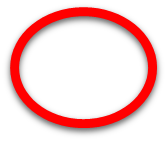 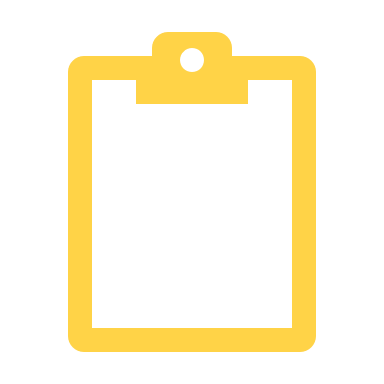 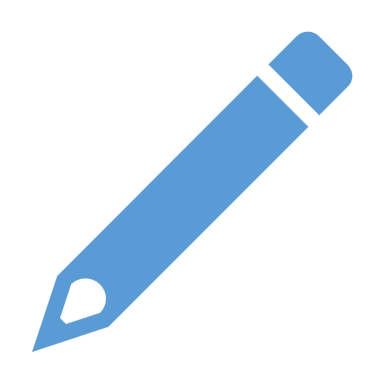 CÂU 3
Có mấy cách cho một tập hợp?
1 cách
2 cách
3 cách
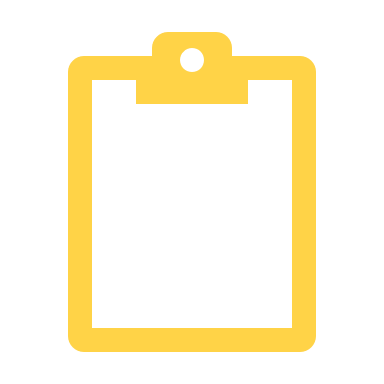 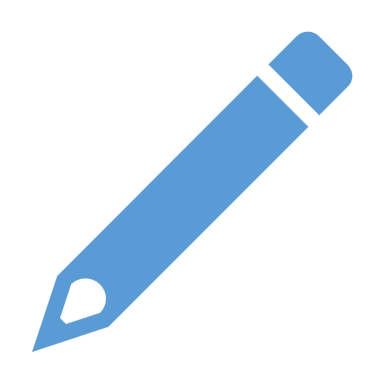 CÂU 4
Đâu là cách viết đúng của một tập hợp?
M=1; 2; 3; 4 
M=1, 2, 3, 4 
M={1; 2; 3; 4 }
M={1, 2, 3, 4 }
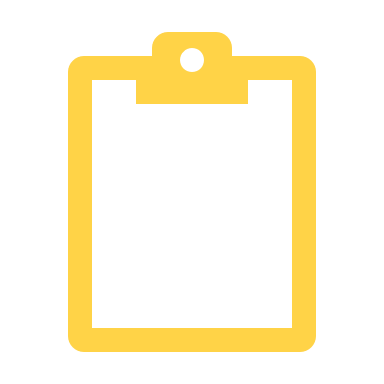 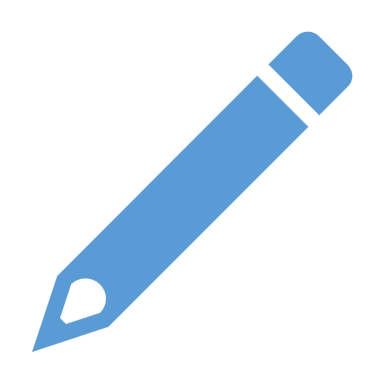 CÂU 5
Cách viết khác của tập hợp A={x|x là số tự nhiên lẻ, x<10} là:
A={1; 3; 5; 7; 9}
A={7; 3; 5; 1; 9}
A={1, 3, 5, 7, 9}
Cả A và B đều đúng
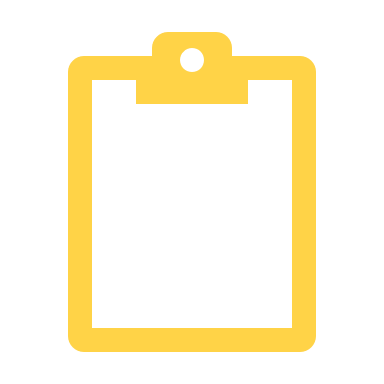 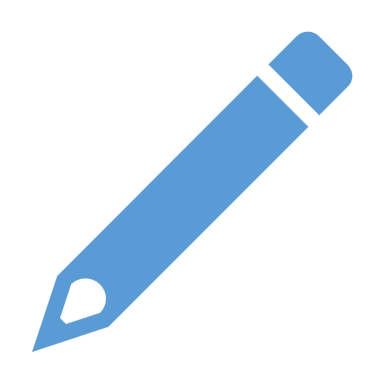 CÂU 6
Cho tập hợp                          . Phát biểu nào sau đây đúng?
A.
B. 
C. 
D.
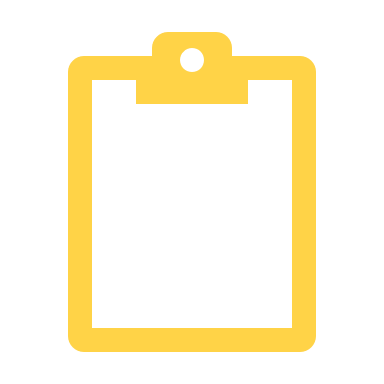 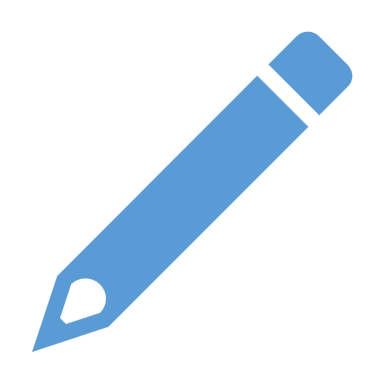 HOẠT ĐỘNG VẬN DỤNG
Làm quen lớp 6
Em hãy viết:
Tập hợp A là tên các bạn học chung lớp 5 với em.
Tập hợp B là các môn học trong chương trình lớp 6
Tập hợp C là các khối lớp ở cấp học THCS
Tập hợp D là tên các Thầy cô giáo dạy các môn lớp em.
HƯỚNG DẪN TỰ HỌC Ở NHÀ
- Học bài theo SGK và vở ghi.
- Bài tập về nhà 1; 2; 3 SGK- tr 7, 8
- Đọc nội dung phần “Có thể em chưa biết” về biểu đồ Ven.